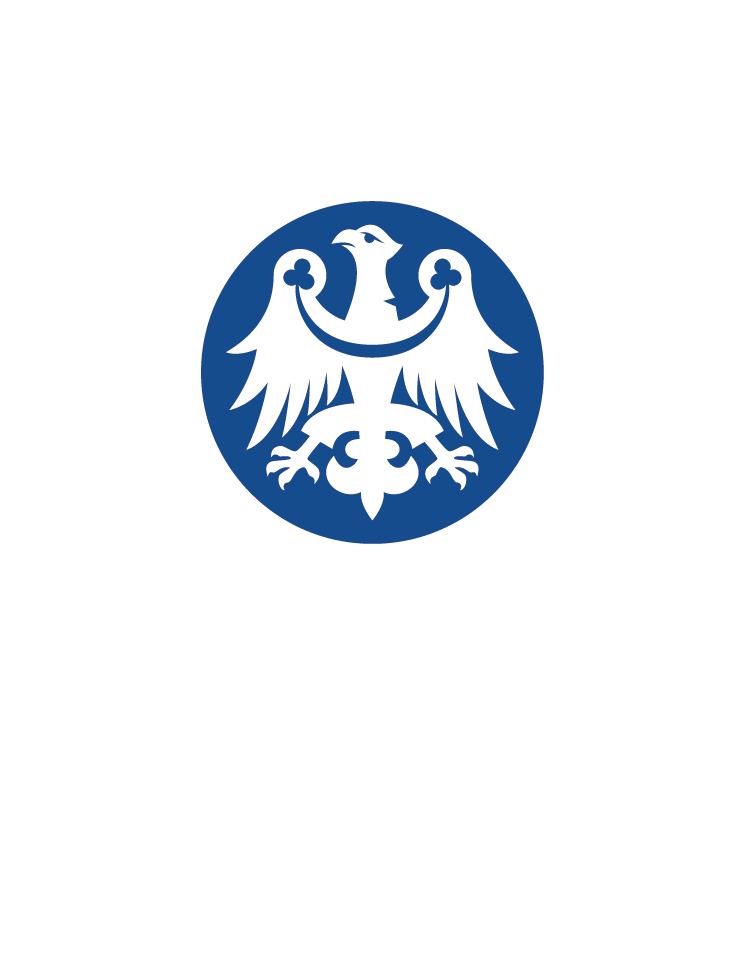 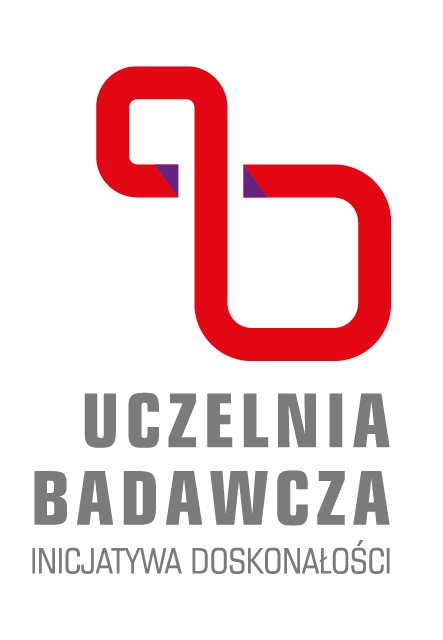 Curabitur pulvinar quam
LOREM IPSUM
[Speaker Notes: Note: After adding your pictures, right click on it and “Send To Back”.]
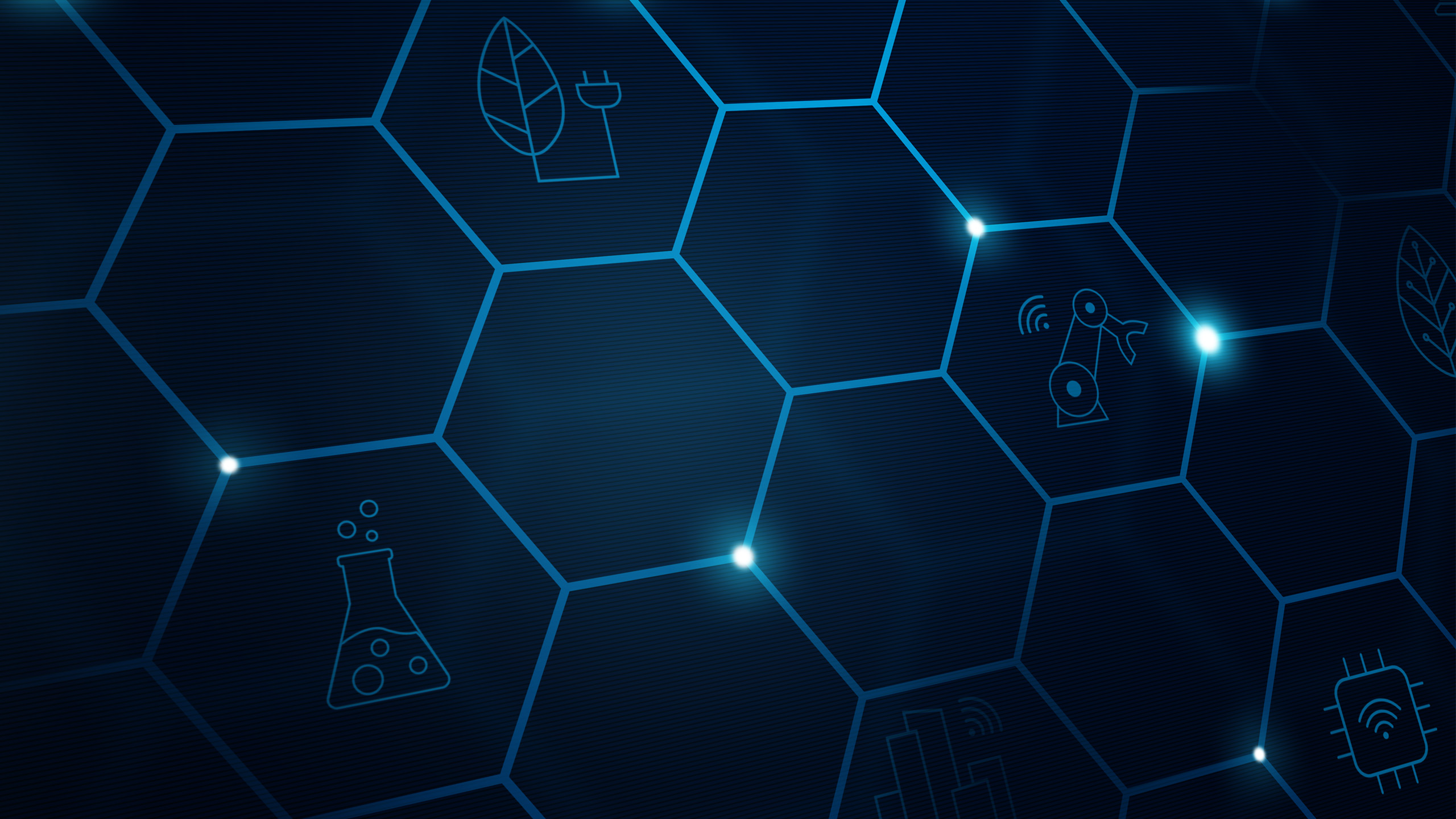 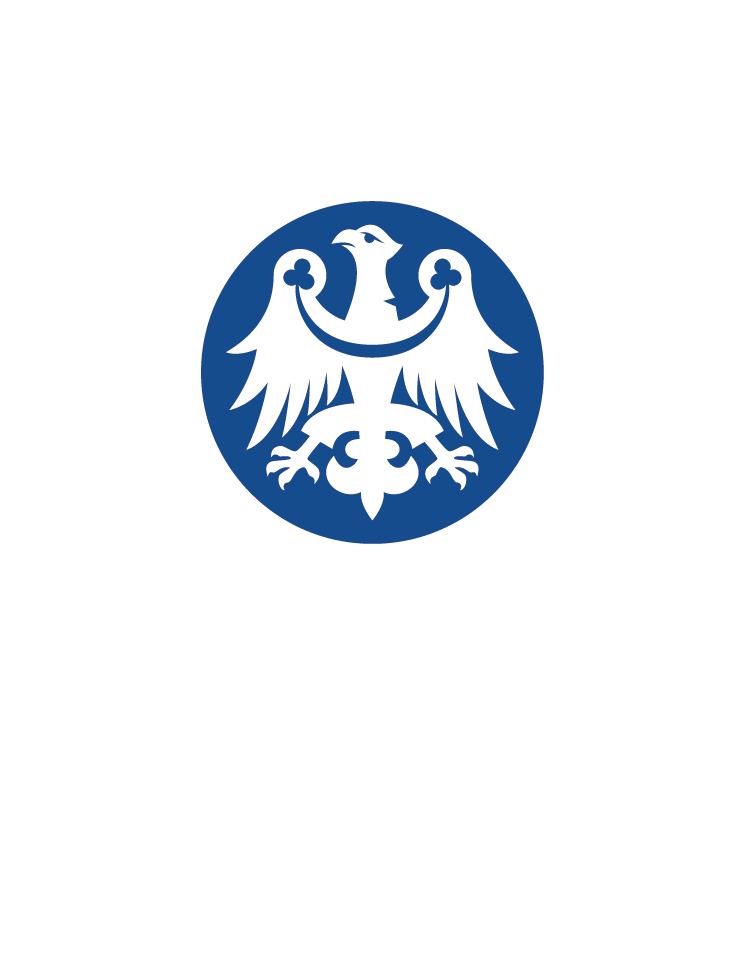 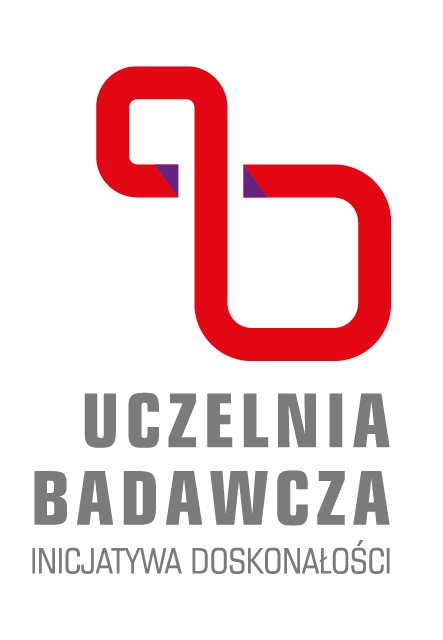 Curabitur pulvinar quam
LOREM IPSUM
Mauris vel ante et quam accumsan faucibus. Proin ornare felis in justo                          hendrerit.
platonikus grandu
[Speaker Notes: Note: After adding your pictures, right click on it and “Send To Back”.]
Pellentesque semper
Cras vitae ornare 
ante dui
Aenean suscipit tortor nunc. Praesent euismod eros metus, in pulvinar tellus commodo consequat. Pellentesque vel lorem leo. Duis egestas, neque ut iaculis tristique, massa metus pellentesque justo, sed vehicula sapien nibh eget eros. Phasellus a pharetra erat. Pellentesque semper, urna nec egestas imperdiet, ante ipsum dapibus tortor.
[Speaker Notes: Note: After adding your pictures, right click on it and “Send To Back”.]
Suspendisse
Praesent euismod 
metus ipsum
01
02
03
Praesent
Fusce convallis
Pellentesque?
Cras vitae ante dui01-06
Cras vitae ante dui10-15
Cras vitae ante dui07-09
04
05
06
Duis et iaculis
Curabitur tincidunt
Morbi sed nibi
Morbi interdum scelerisque16-19
Morbi interdum scelerisque20-26
Morbi interdum scelerisque27-35
Suspendisse
Vestibulum laoreet 
ullamcorper
Aenean rutrum massa eget blandit condimentum. Cras vitae ante dui. Nulla ornare bibendum eleifend. Curabitur mauris purus, vestibulum id lectus et, sagittis vehicula massa. Integer luctus lectus vel blandit congue. Morbi sollicitudin ex vitae libero pellentesque feugiat. Donec convallis urna sed dapibus rhoncus. Duis et iaculis neque, nec vestibulum nunc. Proin enim enim, bibendum vel tincidunt nec, dictum et lorem. Fusce et fringilla enim. Sed felis sem, bibendum ac odio ac, tincidunt hendrerit velit. Nulla massa tellus, fermentum ac orci nec, molestie aliquet diam. Aliquam imperdiet, velit sit amet pharetra luctus, nibh nulla finibus elit, eget sagittis ligula odio eu sapien. Aliquam sit amet interdum magna. Curabitur ut tincidunt justo. Fusce ultricies erat vitae mi dictum finibus.
Praesent at nunc sed eros interdum tincidunt. Suspendisse non nisl sed eros tempus laoreet sed convallis ipsum. Class aptent taciti sociosqu ad litora torquent per conubia nostra, per inceptos himenaeos. Donec non arcu eros. Cras sit amet finibus ante, eget suscipit nibh. Nunc quis urna sed orci molestie pulvinar. Curabitur pulvinar quam a aliquam faucibus. Nullam in malesuada ante. Integer finibus interdum lacus, et tempus mi congue ut. Nam ultricies risus eu ante aliquet, ut dapibus tellus pellentesque. Pellentesque mollis lacus vel eros hendrerit hendrerit id quis mauris. Morbi sed nibh eu urna rhoncus aliquam. Pellentesque porttitor congue porttitor. Etiam non pretium massa.
Praesent
Cras vitae ante dui01-06
01
02
Fusce convallis
Aliquam elementum
Cras vitae ante dui07-09
Nam ultricies 
risus eu ante aliquet
03
Pellentesque?
Cras vitae ante dui10-15
04
Duis et iaculis
Morbi interdum scelerisque16-19
Curabitur 
pulvinar 
quam
Aenean rutrum massa 
eget blandit condimentum
Cras vitae ante dui!
Suspendisse
Donec convallis urna 
sed dapibus rhoncus
Aenean rutrum massa eget blandit condimentum. Cras vitae ante dui. Nulla ornare bibendum eleifend. Curabitur mauris purus, vestibulum id lectus et, sagittis vehicula massa. Integer luctus lectus vel blandit congue. Morbi sollicitudin ex vitae libero pellentesque feugiat. Donec convallis urna sed dapibus rhoncus. Duis et iaculis neque, nec vestibulum nunc. 
Proin enim enim, bibendum vel tincidunt nec, dictum et lorem. Fusce et fringilla enim. Sed felis sem, bibendum ac odio ac, tincidunt hendrerit velit. Nulla massa tellus, fermentum ac orci nec, molestie aliquet diam. Aliquam imperdiet, velit sit amet pharetra luctus, nibh nulla finibus elit, eget sagittis ligula odio eu sapien. Aliquam sit amet interdum magna. Curabitur ut tincidunt justo. Fusce ultricies erat vitae mi dictum finibus.
Praesent at nunc sed eros interdum tincidunt. Suspendisse non nisl sed eros tempus laoreet sed convallis ipsum. Class aptent taciti sociosqu ad litora torquent per conubia nostra, per inceptos himenaeos. Donec non arcu eros. Cras sit amet finibus ante, eget suscipit nibh. Nunc quis urna sed orci molestie pulvinar. Curabitur pulvinar quam a aliquam faucibus. Nullam in malesuada ante.
Phasellus ex est
Proin enim enim, bibendum vel 
tincidunt nec, dictum et lorem.
Aenean rutrum massa eget blandit condimentum. Cras vitae ante dui. Nulla ornare bibendum eleifend. Curabitur mauris purus, vestibulum id lectus et, sagittis vehicula massa. Integer luctus lectus vel blandit congue. Morbi sollicitudin ex vitae libero pellentesque feugiat. Donec convallis urna sed dapibus rhoncus. Duis et iaculis neque, nec vestibulum nunc. 
Proin enim enim, bibendum vel tincidunt nec, dictum et lorem. Fusce et fringilla enim. Sed felis sem, bibendum ac odio ac.
Praesent at nunc sed eros interdum tincidunt. Suspendisse non nisl sed eros tempus laoreet sed convallis ipsum. Class aptent taciti sociosqu ad litora torquent per conubia nostra, per inceptos himenaeos. Donec non arcu eros. Cras sit amet finibus ante, eget suscipit nibh. Nunc quis urna sed orci molestie pulvinar. Curabitur pulvinar quam a aliquam faucibus. Nullam in malesuada ante. Proin enim enim, bibendum vel tincidunt nec, dictum et lorem. Fusce et fringilla enim. Sed felis sem, bibendum ac odio ac, tincidunt hendrerit velit.
Aliquam elementum
Nam ultricies 
risus eu ante aliquet
Aenean rutrum massa eget blandit condimentum. Cras vitae ante dui. Nulla ornare bibendum eleifend. Curabitur mauris purus, vestibulum id lectus et, sagittis vehicula massa. Integer luctus lectus vel blandit congue. Morbi sollicitudin ex vitae libero pellentesque feugiat. Donec convallis urna sed dapibus rhoncus. Duis et iaculis neque, nec vestibulum nunc. 
Proin enim enim, bibendum vel tincidunt nec, dictum et lorem. Fusce et fringilla enim. Sed felis sem, bibendum ac odio ac.
Praesent at nunc sed eros interdum tincidunt. Suspendisse non nisl sed eros tempus laoreet sed convallis ipsum. Class aptent taciti sociosqu ad litora torquent per conubia nostra, per inceptos himenaeos. Donec non arcu eros. Cras sit amet finibus ante, eget suscipit nibh. Nunc quis urna sed orci molestie pulvinar. Curabitur pulvinar quam a aliquam faucibus. Nullam in malesuada ante. Proin enim enim, bibendum vel tincidunt nec, dictum et lorem. Fusce et fringilla enim. Sed felis sem, bibendum ac odio ac, tincidunt hendrerit velit.
Aenean rutrum massa eget
Cras vitae ante dui. Nulla ornare bibendum eleifend. Curabitur mauris purus, vestibulum id lectus et, sagittis vehicula massa. Integer luctus lectus vel blandit congue.
Suspendisse
Praesent euismod 
metus ipsum
Cras vitae ante dui. Nulla ornare bibendum eleifend. Nulla massa tellus, fermentum ac orci nec, molestie aliquet diam.
[Speaker Notes: Note: After adding your pictures, right click on it and “Send To Back”.]
Aliquam elementum
Fusce et fringilla 
enim bibendum
Aenean rutrum massa eget blandit condimentum. Cras vitae ante dui. Nulla ornare bibendum eleifend. Curabitur mauris purus, vestibulum id lectus et, sagittis vehicula massa. Integer luctus lectus vel blandit congue. Morbi sollicitudin ex vitae libero pellentesque feugiat. Donec convallis urna sed dapibus rhoncus. Duis et iaculis neque, nec vestibulum nunc. 
Proin enim enim, bibendum vel tincidunt nec, dictum et lorem. Fusce et fringilla enim. Sed felis sem, bibendum ac odio ac, tincidunt hendrerit velit. Nulla massa tellus, fermentum ac orci nec, molestie aliquet diam. Aliquam imperdiet, velit sit amet pharetra luctus, nibh nulla finibus elit, eget sagittis ligula odio eu sapien. Aliquam sit amet interdum magna. Curabitur ut tincidunt justo. Fusce ultricies erat vitae mi dictum finibur.
Praesent at nunc sed eros interdum tincidunt. Suspendisse non nisl sed eros tempus laoreet sed convallis ipsum. Class aptent taciti sociosqu ad litora torquent per conubia nostra, per inceptos himenaeos. Donec non arcu eros. Cras sit amet finibus ante, eget suscipit nibh. Nunc quis urna sed orci molestie pulvinar. Curabitur pulvinar quam a aliquam faucibus. Nullam in malesuada ante. Proin enim enim, bibendum vel tincidunt nec, dictum et lorem. Fusce et fringilla enim. Sed felis sem, bibendum ac odio ac, tincidunt hendrerit velit. Nulla massa tellus, fermentum ac orci nec, molestie aliquet diam.
Aliquam imperdiet, velit sit amet pharetra luctus, nibh nulla finibus elit, eget sagittis ligula odio eu sapien. Aliquam sit amet interdum magna. Curabitur ut tincidunt justo. Fusce ultricies erat vitae mi dictum finibus.
Aliquam elementum
Cras sit amet 
finibus
STYCZEŃ 2008
Aenean rutrum massa
Cras vitae ante dui. Nulla ornare bibendum eleifend. Nulla massa tellus, fermentum ac orci nec, molestie aliquet diam.
MarZEC 2010
Nullum pecit digirot
Cras vitae ante dui. Nulla ornare bibendum eleifend. Nulla massa tellus, fermentum ac orci nec, molestie aliquet diam.
MAJ 2011
Fermentum nihi est
Cras vitae ante dui. Nulla ornare bibendum eleifend. Nulla massa tellus, fermentum ac orci nec, molestie aliquet diam.
Kwiecień 2018
Sed felis sem
Cras vitae ante dui. Nulla ornare bibendum eleifend. Nulla massa tellus, fermentum ac orci nec, molestie aliquet diam.
Proin enim enim
Fusce ultricies 
erat vitae mi dictum
Aenean rutrum massa eget blandit condimentum. Cras vitae ante dui. Nulla ornare bibendum eleifend. Curabitur mauris purus, vestibulum id lectus et, sagittis vehicula massa. Integer luctus lectus vel blandit congue. Morbi sollicitudin ex vitae libero pellentesque feugiat. Donec convallis urna sed dapibus rhoncus. Duis et iaculis neque, nec vestibulum nunc. 
Proin enim enim, bibendum vel tincidunt nec, dictum et lorem. Fusce et fringilla enim. Sed felis sem, bibendum ac odio ac.
Praesent at nunc sed eros interdum tincidunt. Suspendisse non nisl sed eros tempus laoreet sed convallis ipsum. Class aptent taciti sociosqu ad litora torquent per conubia nostra, per inceptos himenaeos. Donec non arcu eros. Cras sit amet finibus ante, eget suscipit nibh. Nunc quis urna sed orci molestie pulvinar. Curabitur pulvinar quam a aliquam faucibus. Nullam in malesuada ante. Proin enim enim, bibendum vel tincidunt nec, dictum et lorem. Fusce et fringilla enim. Sed felis sem, bibendum ac odio ac, tincidunt hendrerit velit.
Aenean rutrum massa egetCras vitae ante dui. Nulla ornare bibendum eleifend. Curabitur mauris purus, vestibulum id lectus et, sagittis vehicula massa. Integer luctus lectus vel blandit congue.
Proin enim enim
Fusce ultricies 
erat vitae mi dictum
Praesent at nunc sed eros
Aenean rutrum massa
Suspendisse non nisl sed eros tempus laoreet sed convallis ipsum. Class aptent taciti sociosqu ad litora torquent per conubia nostra, per inceptos himenaeos. Donec non arcu eros. Cras sit amet finibus ante, eget suscipit nibh. Nunc quis urna sed orci molestie pulvinar.
Cras vitae ante dui. Nulla ornare bibendum eleifend. Curabitur mauris purus, vestibulum id lectus et, sagittis vehicula massa. Integer luctus lectus vel blandit congue. Morbi sollicitudin ex vitae libero pellentesque feugiat. Donec convallis urna sed dapibus rhoncus. Duis et iaculis neque, nec vestibulum nunc.
[Speaker Notes: Note: After adding your pictures, right click on it and “Send To Back”.]
Vestibulum
Morbi interdum
efficitur
Duis et iaculis 
neque
Aliquam imperdiet
Cras vitae ante dui. Nulla ornare bibendum eleifend. Curabitur mauris purus, vestibulum.
Suspendisse
Praesent euismod 
metus ipsum
Cras vitae ante dui. Nulla ornare bibendum eleifend. Nulla massa tellus, fermentum ac orci nec, molestie aliquet diam. Suspendisse non nisl sed eros tempus laoreet sed convallis ipsum. Class aptent taciti sociosqu ad litora torquent per conubia nostra, per inceptos himenaeos. Donec non arcu eros. Cras sit amet finibus ante, eget suscipit nibh. Nunc quis urna sed orci molestie pulvinar.
[Speaker Notes: Note: After adding your pictures, right click on it and “Send To Back”.]
Aenean condimentum
Nulla massa 
tellus
Cras vitae ante dui. Nulla ornare bibendum eleifend. Curabitur mauris purus, vestibulum.
Aenean condimentum
Integer mauris 
sapien
CURABITUR 
PULVINAR 
QUAM
[Speaker Notes: Note: After adding your pictures, right click on it and “Send To Back”.]
Vestibulum
Morbi interdum
dr hab. Janina Końska
dr Tomasz Przykładowy
prof. dr hab. Jan Kowalski
dr Roman Grędzielski
Cras vitae ante dui
Nulla ornare bibendum
Cras vitae ante dui
Nulla ornare bibendum
[Speaker Notes: Note: After adding your pictures, right click on it and “Send To Back”.]
Pellentesque efficitur
Duis et iaculis 
neque
Aliquam imperdiet
Nulla massa tellus,
Aliquam imperdiet
Nulla massa tellus
Cras vitae ante dui. Nulla ornare bibendum eleifend. Curabitur mauris purus, vestibulum.
Ludid lectus et, sagittis vehicula massa. Integer luctus lectus vel blandit congue.
Cras vitae ante dui. Nulla ornare bibendum eleifend. Curabitur mauris purus, vestibulum.
Ludid lectus et, sagittis vehicula massa. Integer luctus lectus vel blandit congue.
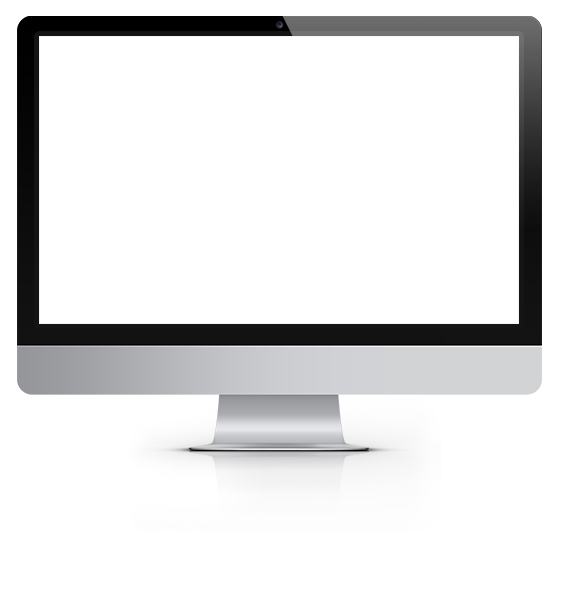 Suspendisse
Praesent euismod 
metus ipsum
Cras vitae ante dui. Nulla ornare bibendum eleifend. Nulla massa tellus, fermentum ac orci nec, molestie aliquet diam. 
Suspendisse non nisl sed eros tempus laoreet sed convallis ipsum. Class aptent taciti sociosqu ad litora torquent per conubia nostra, per inceptos himenaeos. Donec non arcu eros. Cras sit amet finibus ante, eget suscipit nibh. Nunc quis urna sed orci molestie pulvinar.
Aliquam imperdiet
Nulla massa tellus
Aliquam imperdiet
Cras vitae ante dui. Nulla ornare bibendum eleifend. Curabitur mauris purus, vestibulum.
Ludid lectus et, sagittis vehicula massa. Integer luctus lectus vel blandit congue.
Cras vitae ante dui. Nulla ornare bibendum eleifend. Curabitur mauris purus, vestibulum.
[Speaker Notes: Note: After adding your pictures, right click on it and “Send To Back”.]
Aenean condimentum
Vestibulum laoreet 
ullamcorper pellentesque
82%
66%
55%
15%
Aliquam imperdiet
Nulla massa tellus
Aliquam imperdiet
Nulla massa tellus
Cras vitae ante dui. Nulla ornare bibendum eleifend. Curabitur mauris purus, vestibulum.
Ludid lectus et, sagittis vehicula massa. Integer luctus lectus vel blandit congue.
Cras vitae ante dui. Nulla ornare bibendum eleifend. Curabitur mauris purus, vestibulum.
Ludid lectus et, sagittis vehicula massa. Integer luctus lectus vel blandit congue.
contact
pulvinar
Phone
+48 123 456 789
+48 987 654 321
E-mail
info@polsl.pl
marketing@polsl.pl
Follow us:
Aenean rutrum massa 
eget blandit condimentum
Cras vitae ante dui!
facebook.com/polsl
twitter.com/polsl
[Speaker Notes: Note: After adding your pictures, right click on it and “Send To Back”.]